Presentación de experiencias de trabajo coordinado con los municipios para la Promoción de la Salud de Indígenas y Migrantes
Michoacán

Municipios de Yurécuaro y Tanhuato
Lic. T.S. María Luisa Tapia Zamudio
Coordinación Estatal de Grupos Prioritarios.
Programa Integral de Atención a Jornaleros Agrícolas Migrantes de Origen en la Región Bajío
Agosto 2015
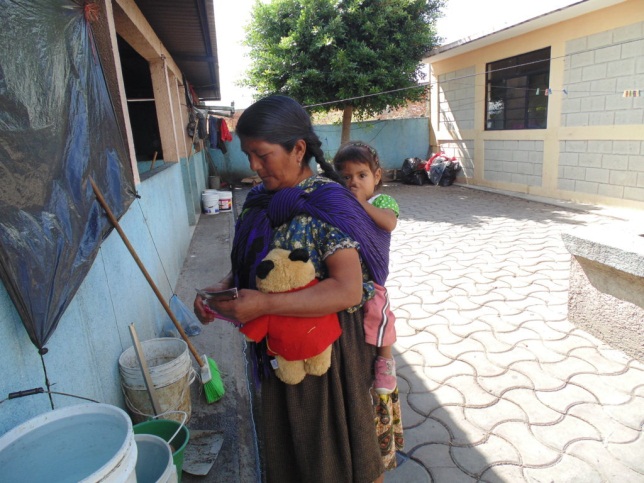 H. Ayuntamientos Incidiendo en los determinantes Sociales en Jornaleros Agrícolas Migrantes
Programa de Atención Integral a Jornaleras Agrícolas y Familias Migrantes
Reunión de Coordinación de Abogacía y Evaluación en Salud
Afiliación al Seguro Popular
Reapertura de Guarderías
Ferias de la Salud
Atención Integral de Línea de Vida
Atención Curativa y Medicamentos
Jornaleros Agrícolas Migrantes
de Origen a la Región Bajío
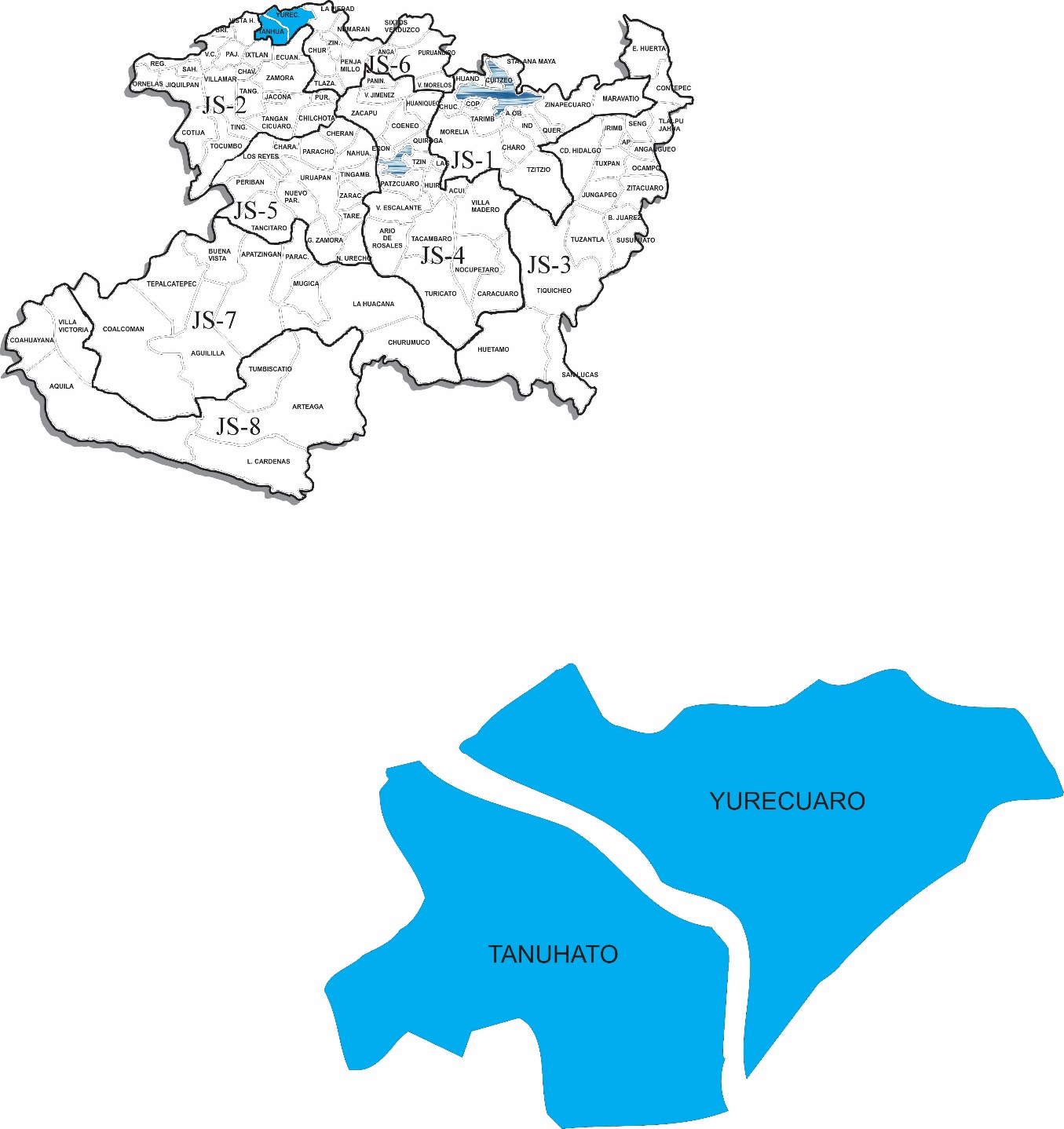 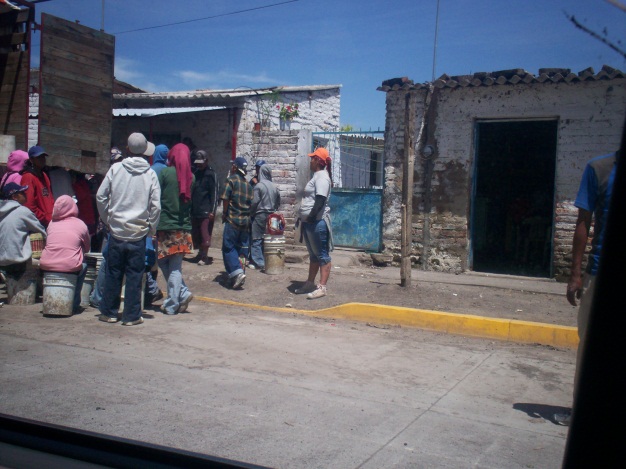 2 ALBERGUE Y 4 COLONIAS
1 ALBERGUE
Por Género
Programa de Atención Integral 
en Yurécuaro y Tanhuato
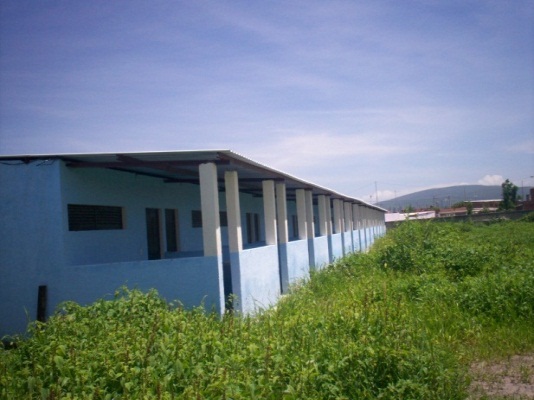 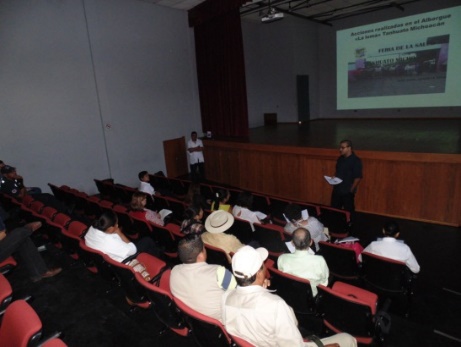 CONSTRUCCIÓN Y REMODELACIÓN DE ALBERGUES
ALIMENTACIÓN
BECAS
ATENCIÓN INTEGRAL
AFILIACIÓN
SEGURO POPULAR
MEDICAMENTOS
FAMILIAS
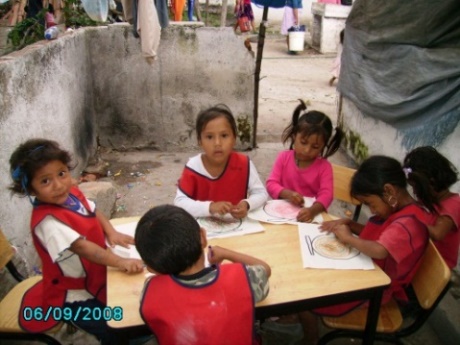 ATENCIÓN DE 
SALUD MENTAL
ADULTOS MAYORES
SECUNDARIA
NIÑOS
EMBARAZADAS
ATENCIÓN A LA MUJER
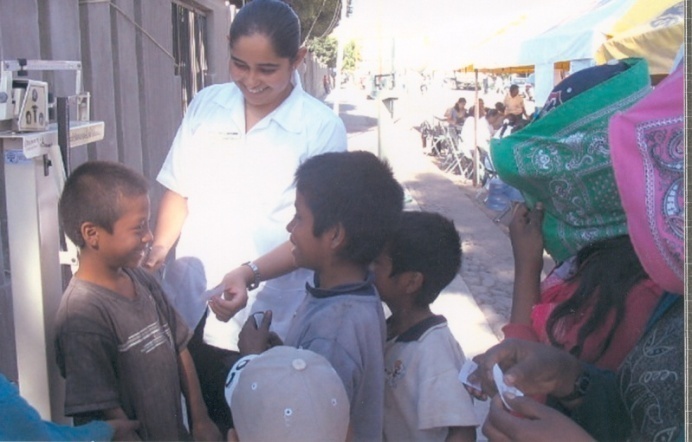 PRIMARIA
ALIMENTACIÓN
GUARDERÍAS
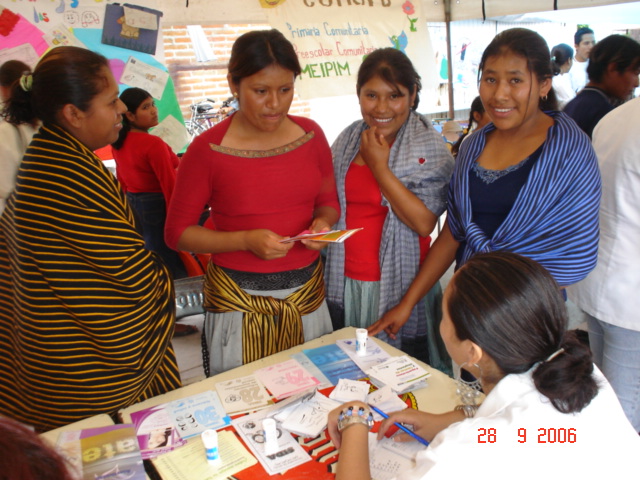 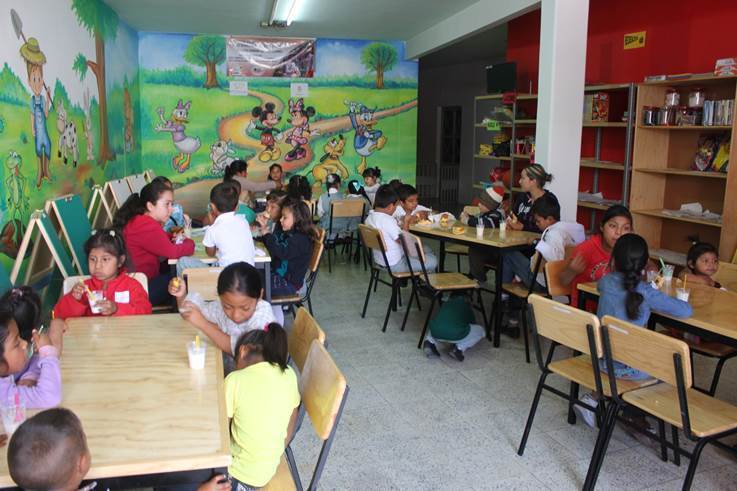 Resultados del Programa de Atención Integral
Participación de los Municipios
Donación del terreno para la construcción de los 3 Albergues
Pago de servicios (agua, luz, entre otros)
Adquisición de alimentos frescos
Pago de personal
Supervisión a los albergues
Apoyos a la población
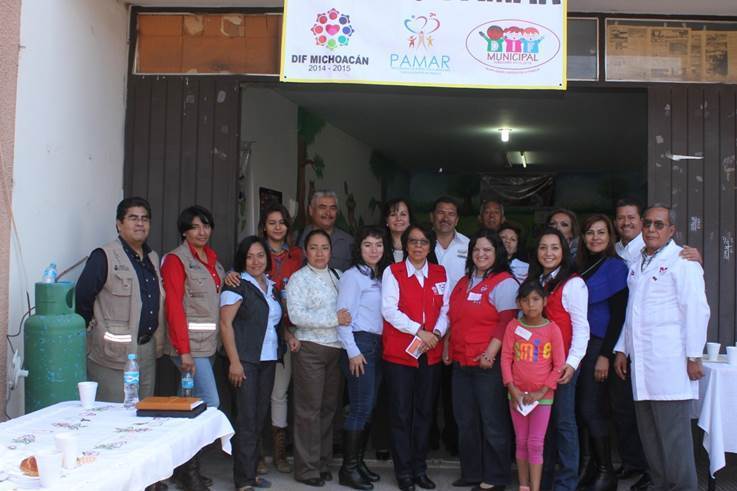